1
CS/ENGRD 2110Spring 2019
Lecture 5: Local vars; Inside-out rule; constructors
http://courses.cs.cornell.edu/cs2110
Announcements
2
A1 is due Thursday
If you are working with a partner: form a group well before submitting on CMS.  After forming group, only one you needs to submit.
This week's recitation is on testing. No tutorial/quiz this week.
A2 is out now
Today’s Topics
3
Scope, local variables, inside-out rule
Overloading, bottom-up rule
Constructors, this, default, super

All searchable in JHT!
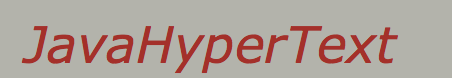 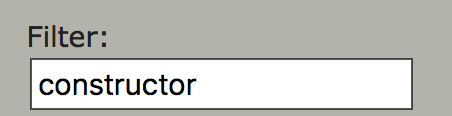 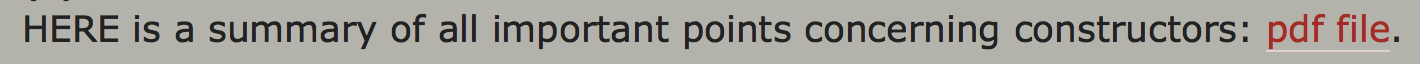 Local Variables
middle(8, 6, 7)
4
/** Return middle value of a, b, c (no ordering assumed) */
public static int middle(int a, int b, int c) {
    if (b > c) {
        int temp= b;
        b= c;
        c= temp;
    }
    
    if (a <= b) {
        return b;
    }
    
    return Math.min(a, c); 
}
Parameter: variable declared in () of method header
Local variable: variable declared in method body
a
8
b
6
c
7
?
temp
All parameters and local variables are limited in scope…
Scope of Local Variables
5
/** Return middle value of a, b, c (no ordering assumed) */
public static int middle(int a, int b, int c) {
    if (b > c) {
        int temp= b;
        b= c;
        c= temp;
    }
    
    if (a <= b) {
        return b;
    }
    
    return Math.min(a, c); 
}
block
Scope of local variable (where it can be used): from its declaration to the end of the block in which it is declared.
[Speaker Notes: Every pair of curly braces defines a block.]
Scope In General: Inside-out rule
6
Inside-out rule: Code in a construct can reference names declared in that construct, as well as names that appear in enclosing constructs. (If name is declared twice, the closer one prevails.)
block
public class C{
    private int field;
    public void method(int parameter) {
        if (field > parameter) {
            int temp= parameter;
        }
    }
}
method
class
What 3 numbers are printed?
7
public class ScopeQuiz {
  private int a;
  public ScopeQuiz(int b) {
    System.out.println(a);
    int a= b + 1;
    this.a= a;
    System.out.println(a);
    a= a + 1;
  }
  public static void main(String[] args) {
    int a= 5;
    ScopeQuiz s= new ScopeQuiz(a);
    System.out.println(s.a);
  }
}
A: 5, 6, 6
B: 0, 6, 6
C: 6, 6, 6
D: 0, 6, 0
[Speaker Notes: Answer: B
Cool trick:  in Eclipse, syntax highlighting distinguishes fields from local variables]
Review: Constructor
8
public class Person {
    private String firstName; // not null
    private String lastName;  
    /** Constructor: a Person with first and last names f, l.        * Precondition: f is not null. */
    public Person(String f, String l) {
        assert f != null;
        firstName= f; 
        lastName= l;
    }
}
Constructor: 
Initialize fields to truthify class invariant
[Speaker Notes: Not everyone has a lastName in this [semantic data] model.]
“Grace”
firstName
“Hopper”
lastName
Review: Which toString is called?
9
public class Person {
    private String firstName;
    private String lastName;  

    public Person(String f, String l) {
        assert f != null;
        firstName= f; lastName= l;
    } 
    public String toString() {
         return firstName + “ ” + lastName;
    }
}
Person p1= new Person(“Grace”, “Hopper”); 
p1.toString();
Person@20
p1
Person
Person@20
toString()
Object
toString()
“Grace”
firstName
“Hopper”
lastName
Which toString : Bottom-up Rule
10
Which method is used? Start at bottom of the object and search upward until you find a match.
public class Person {
    private String firstName;
    private String lastName;  

    public Person(String f, String l) {
        assert f != null;
        firstName= f; lastName= l;
    } 
    public String toString() {
         return firstName + “ ” + lastName;
    }
}
Person p1= new Person(“Grace”, “Hopper”); 
p1.toString();
Person@20
p1
Person
Person@20
toString()
Object
toString()
Grace Hopper
11
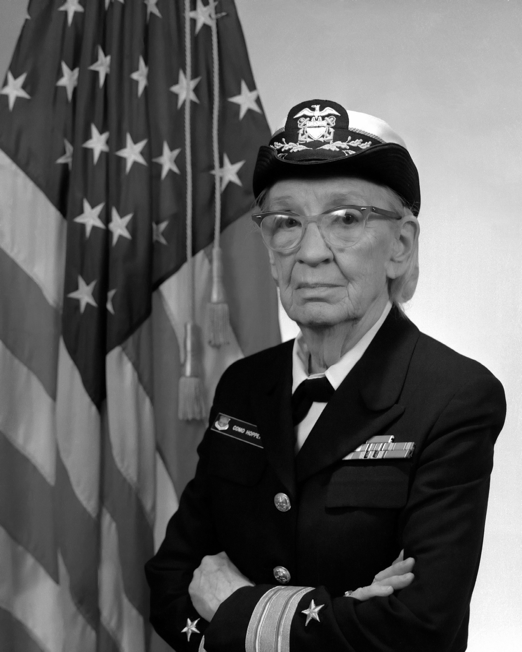 (1906-1992)
Rear Admiral, US Navy
PhD, Math, Yale, 1934
Pioneering computer programmer
Posthumous Presidential Medal of Freedom (highest civilian honor), 2016
Grace Hopper: “bug”
12
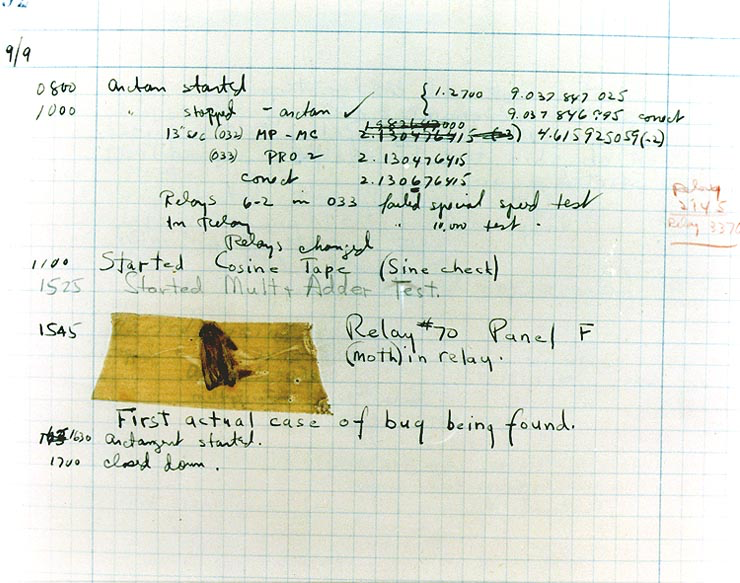 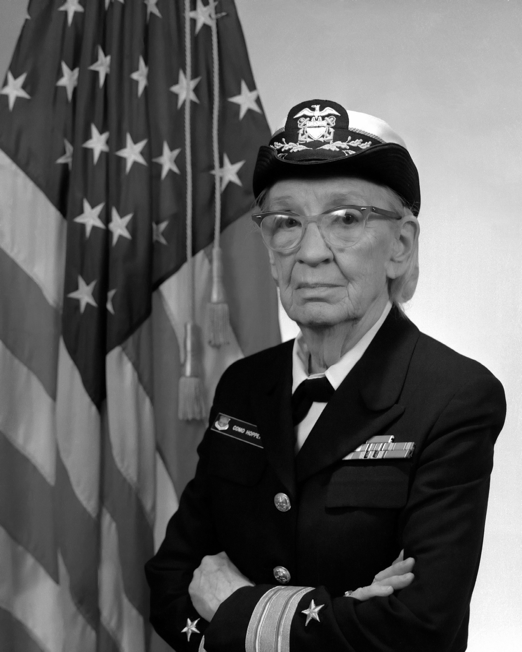 [Speaker Notes: Her team credited with first documented ”bug”]
Middle Names (v1)
public class Person {
    private String firstName; //not null
    private String middleName;  
    private String lastName;  
    /** Constructor: … */    public Person(String f, String l)
        { assert f != null; firstName= f; lastName= l; } 
    /** Constructor: … */    public Person(String f, String m, String l) {
        assert f != null;
        firstName= f; 
        middleName= m;
        lastName= l;
    }
}
13
👍🏽 or 👎 ?
Better: reuse first constructor without copying code
Middle Names (v2)
14
public class Person {
    private String firstName; //not null
    private String middleName;  
    private String lastName;  
    public Person(String f, String l) {
        assert f != null;
        firstName= f; 
        lastName= l;
    } 
    public Person(String f, String m, String l) {
        this(f, l);        
        middleName= m;
    }
}
Use this (not Person) to call another constructor in the class.
Must be first statement in constructor body!
Default Constructor
15
public class Person {
    private String firstName; //not null
    private String lastName;  


}

Person p= new Person();
public Person() {};
👍🏽 or 👎 ?
[Speaker Notes: Bad: doesn’t truthify class invariant]
Default Constructor
16
public class Person {
    private String firstName; //not null
    private String middleName;  
    private String lastName;  
    public Person(String f, String l) {
        assert f != null;
        firstName= f; 
        lastName= l;
    } 
    public Person(String f, String m, String l) {
        this(f, l);        
        middleName= m;
    }
}

Person p= new Person();
Nope!
Syntax Error: No constructor in Person matches this invocation
    Arguments: ()
    Expected return type: Person
    Candidate signatures: 
        Person(String, String)
        Person(String, String, String)
Super Constructor
17
public class Cornellian extends Person {
   private String netID;


   /** Constructor: Person with a netID. */
   public Cornellian(String f, String l, String id) {
      super(f, l);
      netID= id;
   }

}


new Cornellian("Bill", "Nye", “bn29”);
Cornellian@a0
Object
"Bill"
toString()
Person
"Nye"
Use super (not Person) to call superclass constructor.
null
firstName
null
lastName
Must be first statement in constructor body!
“bn29”
toString()
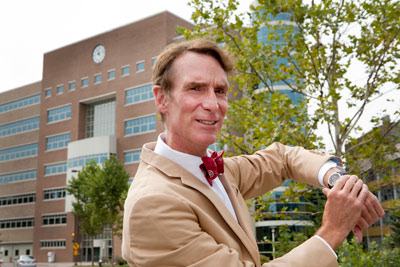 Cornellian
null
netID
[Speaker Notes: Before next slide, make these changes, then override toString in Person and use super.toString().]
Super Constructor
18
public class Cornellian extends Person {
   private String netID;


   /** Constructor: Person with a netID. */
   public Cornellian(String f, String l, String id) {

      netID= id;
   }

}
super();
If first statement in constructor body is not a constructor call, Java inserts super(); for you!
👍🏽 or 👎 ?
More about super
19
Within a subclass object, super refers to the partition above the one that contains super.
Cornellian@a0
Object
toString()
Person
"Bill"
firstName
Because of keyword super, the call toString here refers to the Person partition.
"Nye"
lastName
toString()
Cornellian
“bn29”
netID
toString() { return super.toString()
                + “<“ + netID + “>”; }
Grace Hopper
20
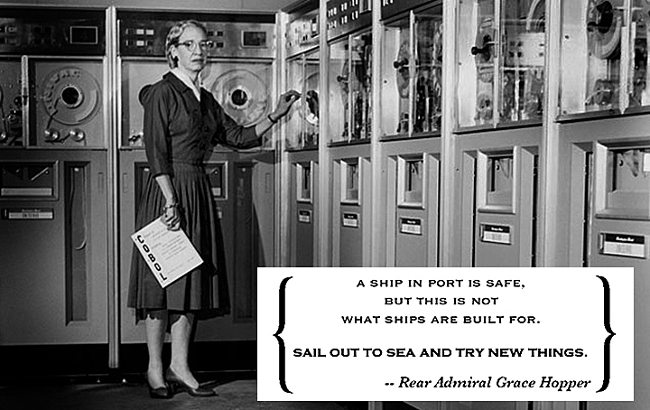